10	Hoe ziet het basisonderwijs eruit in Nederland?
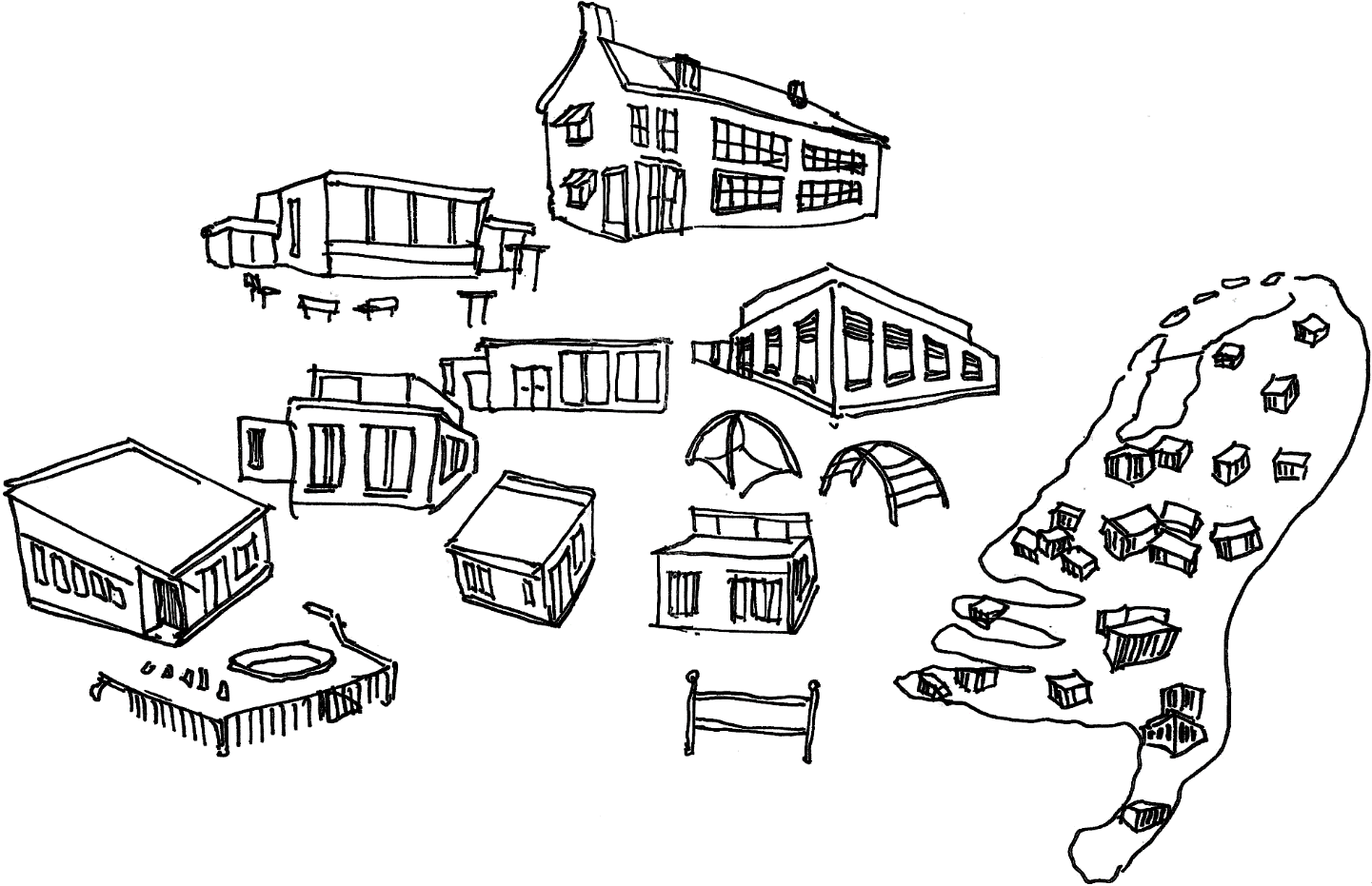 Overzicht presentatie
Wat kenmerkt ons Nederlandse onderwijsbestel?
Welke factoren bepalen hoe mijn school eruitziet?
Welke dilemma’s kom ik in iedere school tegen?
Wat kenmerkt ons Nederlandse onderwijsbestel?
De schoolstrijd
Artikel 23: vrijheid van onderwijs
Onderwijsoverleg
Nederlands onderwijsbestel: Verzuiling
Openbaar onderwijs 
Protestants-christelijk onderwijs 
Katholiek onderwijs 
Algemeen-bijzonder onderwijs
Welke factoren bepalen hoe mijn school eruitziet?
Opbouw van het schoolstelsel
Bevoegd gezag
Onderwijsconcepten
Bepalende factoren: Het Nederlandse onderwijsstelsel
Bepalende factoren: Vier clusters speciaal onderwijs
Visueel gehandicapte kinderen die slechtziend of blind zijn
Dove en slechthorende kinderen en/of kinderen met ernstige taal- of spraakontwikkelingsmoeilijkheden
Leerlingen met een lichamelijke of verstandelijke beperking en langdurig zieke kinderen
Kinderen met psychische stoornissen of ernstige gedragsproblemen
Welke dilemma’s kom ik in iedere school tegen?
Inspectiebezoek
Kwaliteitszorg in je rol als leraar
Van passend onderwijs naar inclusief onderwijs
Reflectievraag
Het is voor kinderen belangrijk dat ze allemaal gelijke kansen krijgen in het onderwijs. Wat kan de basisschool hieraan bijdragen volgens jou?